Access Points for Video Content
Scan or click to access more multiscreen TV insights
Audiences are accessing video across a variety of distribution points
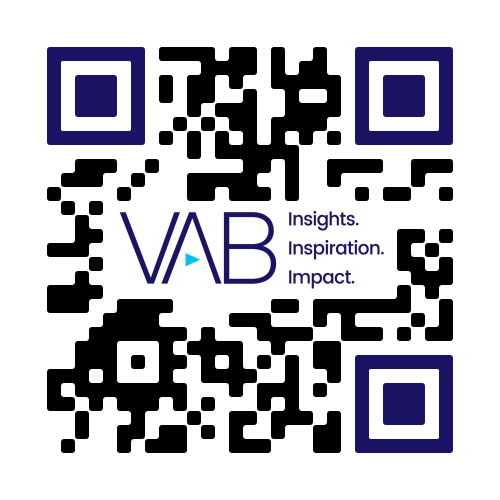 Modes of Reception
Over the Air (OTA)
Broadband Only (BBO)
Pay TV
No TV
14%
34%
50%
1%
Broadband & Streaming & Live
(vMVPD)
OTA Only
(No Pay TV or Broadband)
Pay TV Only
(No Antenna or Broadband)
2%
11%
6%
Broadband & Streaming but No Live
OTA & No Pay TV
Pay TV & Broadband
12%
23%
42%
Broadband & Live (vMVPD) but No Streaming
Pay TV & Antenna
<1%
<1%
OTA 
(TV HHs with No Service Designated)
<1%
Broadband for Internet Only
<1%
2%
Pay TV & Antenna & Broadband
OTA & Broadband
<1%
OTA & vMVPD & No Streaming
<1%
OTA & vMVPD
<1%
OTA & vMVPD & Streaming
<1%
OTA Plus
10%
OTA with No vMVPD and No Streaming
2%
OTA with No vMVPD
9%
OTA & Streaming but No vMVPD
7%
Source: ARF DASH Study, TV Deconstructed: Latest Findings From the DASH Study, Full Year 2023. Based on TV-accessible households.
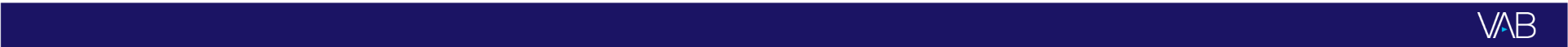 This information is exclusively provided to VAB members and qualified marketers.